Our  Grandparents
Thank- you God for  our  
Grandparents
Isabel’s grandparents
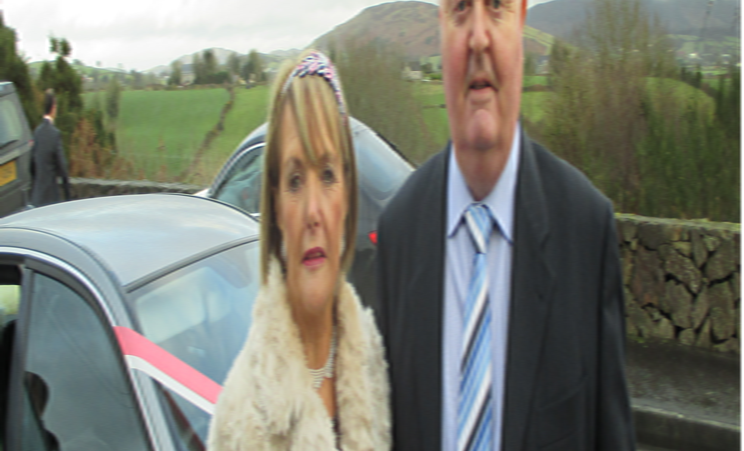 Sinead’s Grandparents
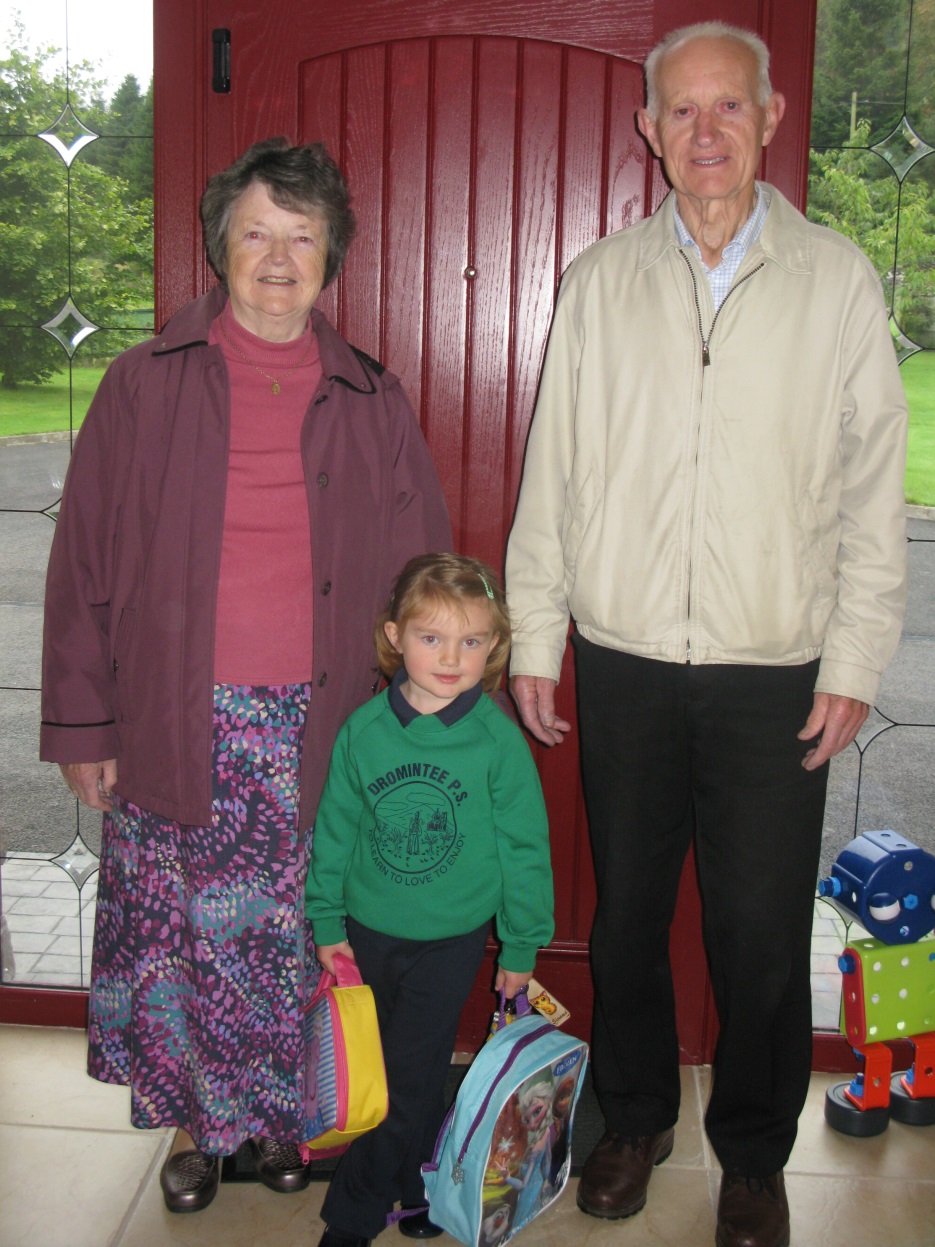 Lorcan’s grandad
Matthew’s grandparents
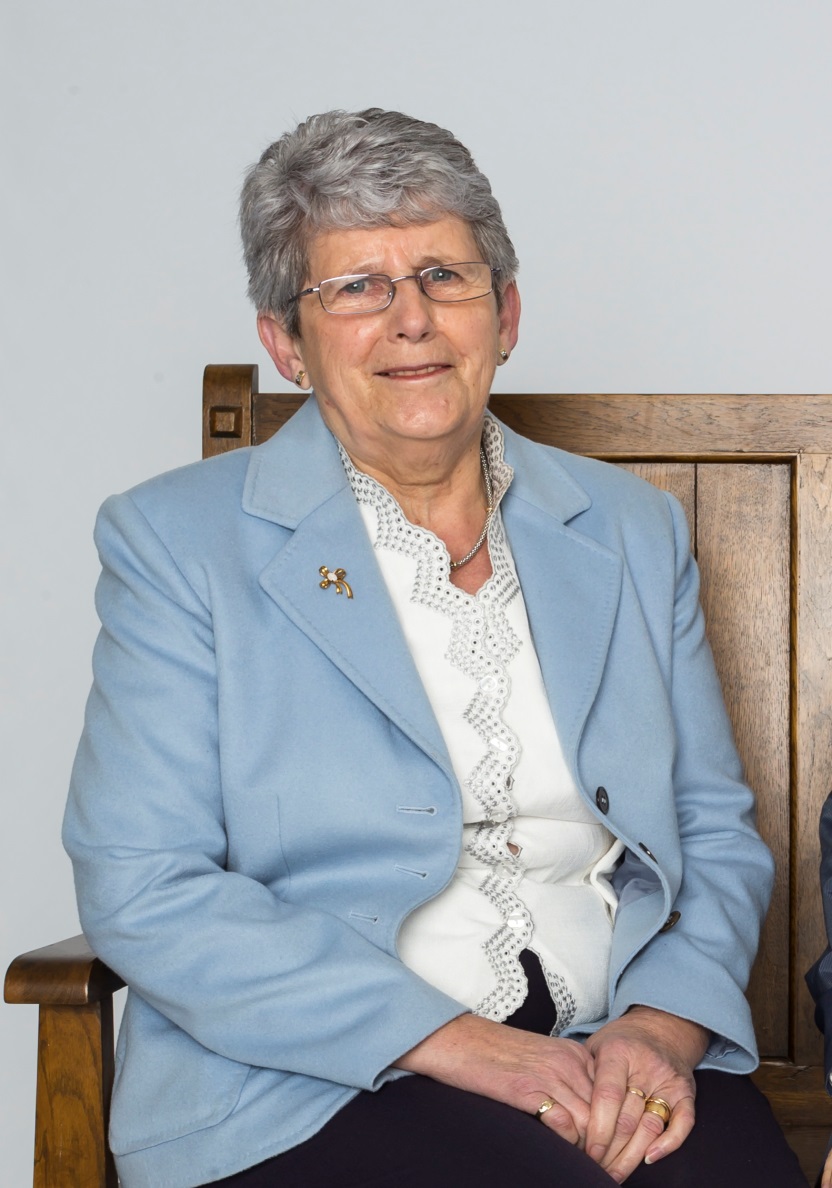 Annie’s  grandparents
Caitlin Carnegie’s grandparents
Maggie’s grandparents
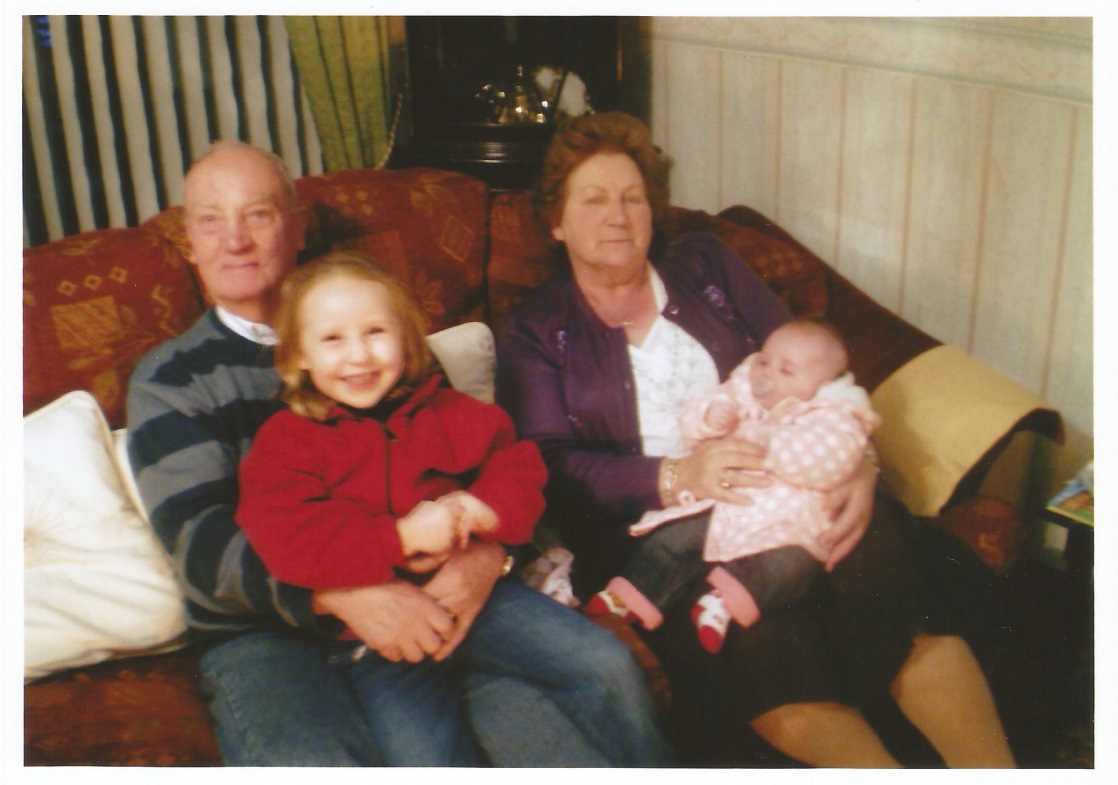 Jack’s grandparents
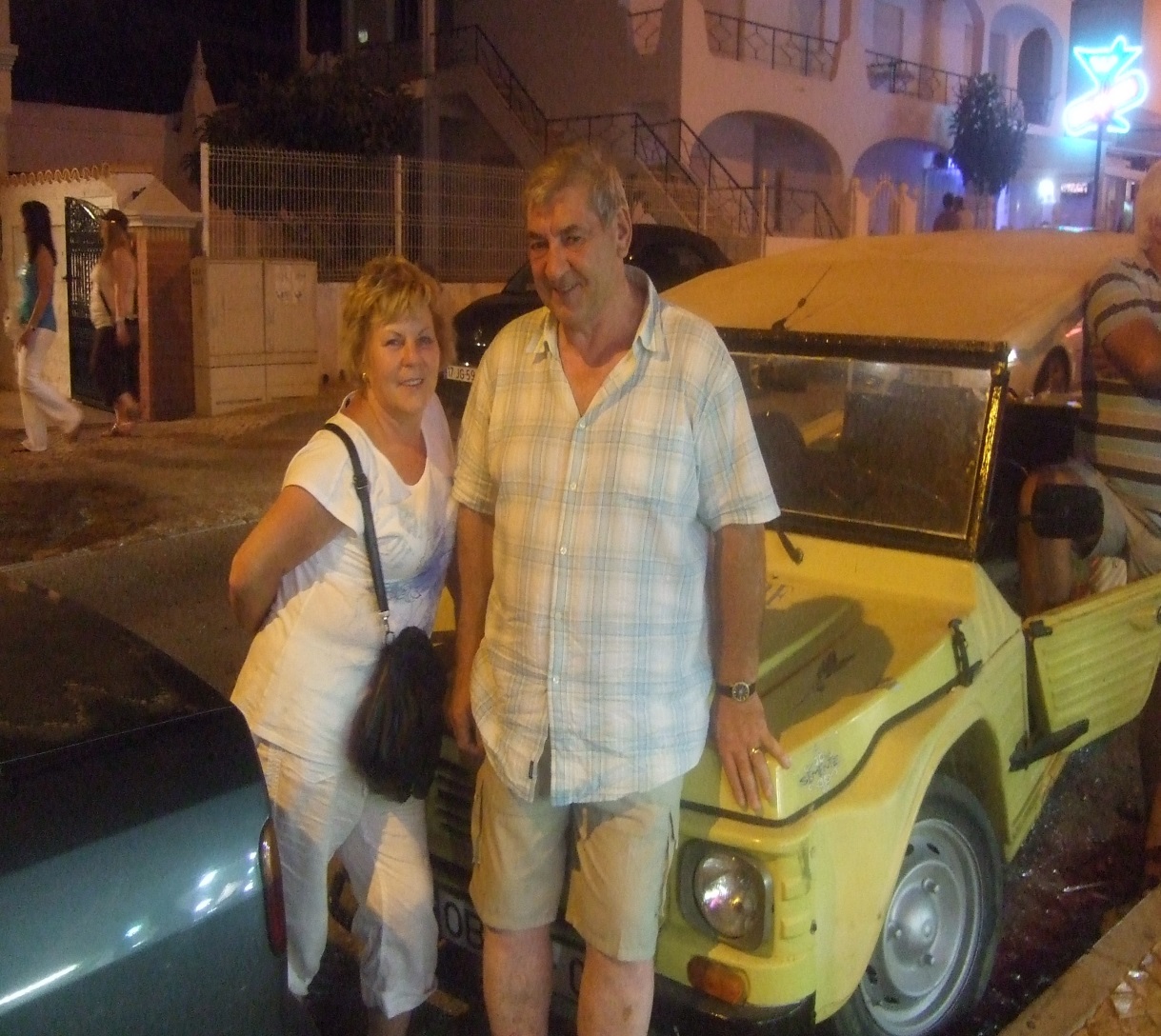 Cillian’s Grandparents
Grace’s Grandparents
Mary-Ellen’s Grandparents
Oisin’s Grandparents
Caoimhe’s Grandparents
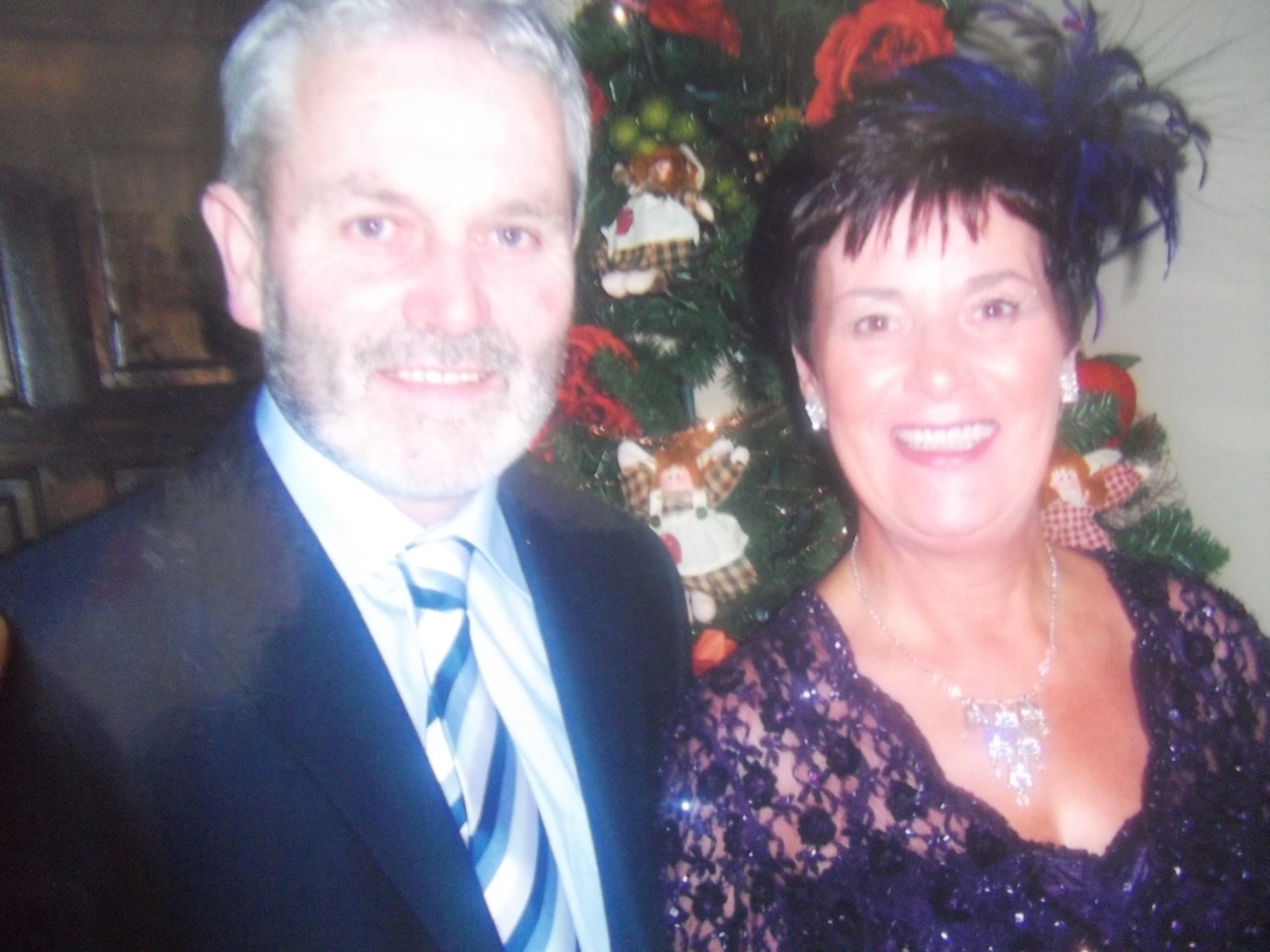 Sean’s Grandparents
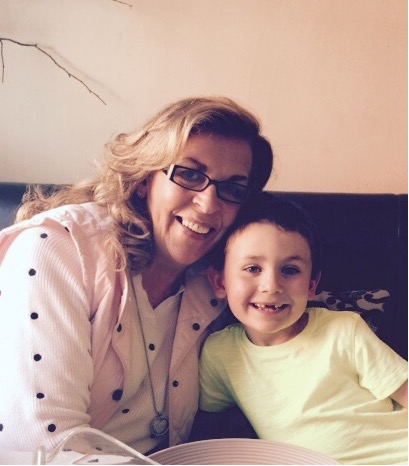 Caitlin Mc Cann’s Grandparents
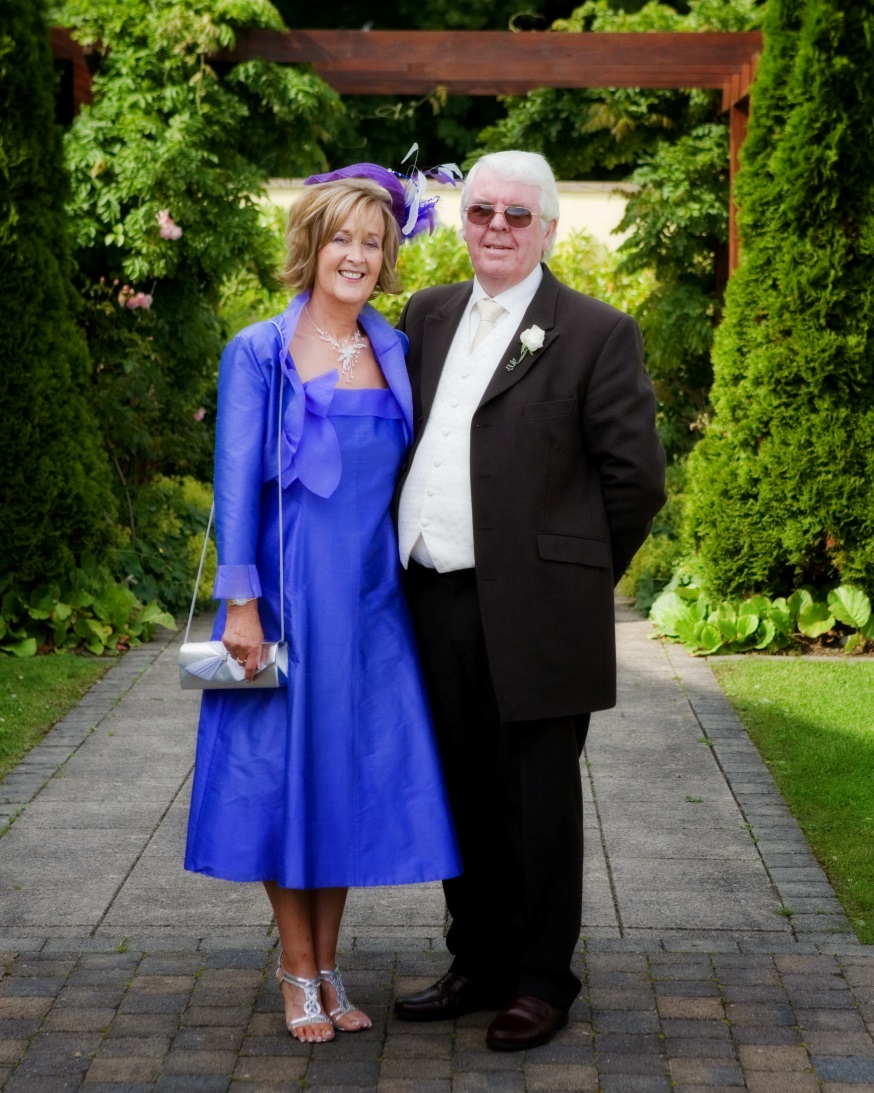 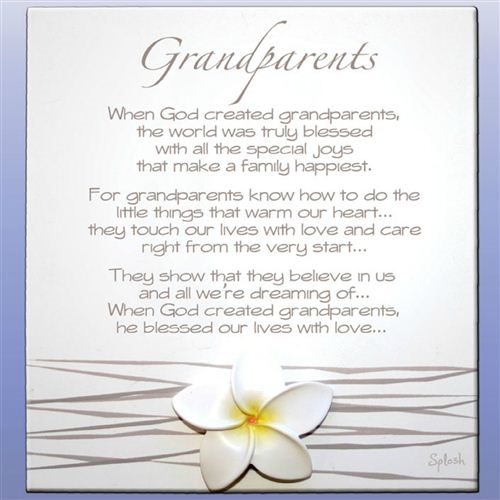